みなさんは筑波大学循環バスの終バス後、つくばセンターから帰宅する際に困ったことはありませんか？
そのとき、どのようにして帰りますか？
タクシー？…高くない？

徒歩？…遠くない？危なくない？

自転車？…雨のときは？
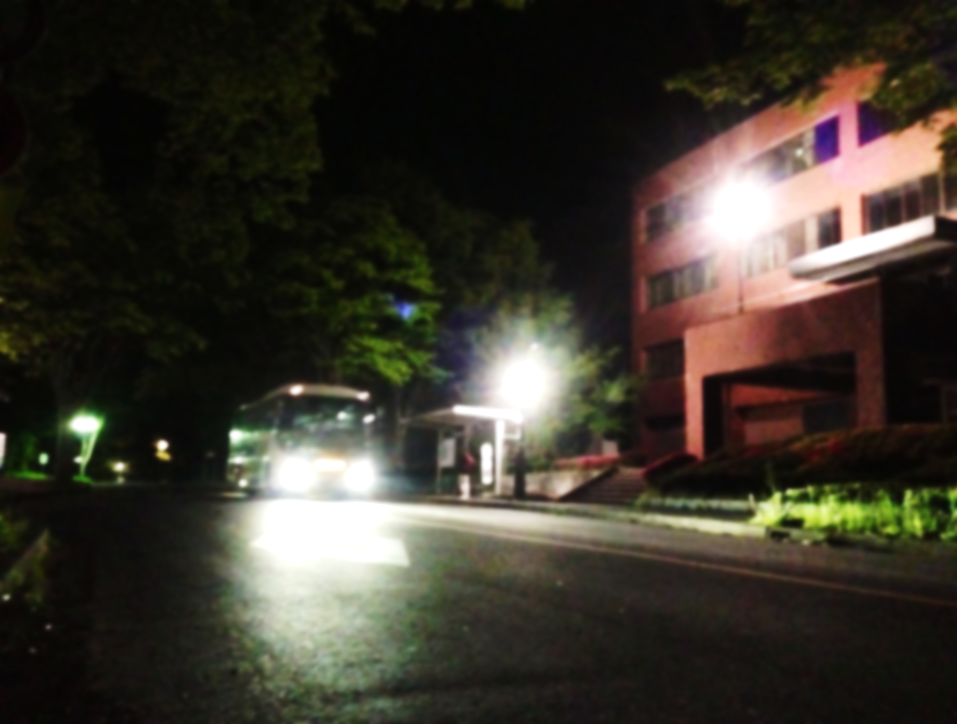 2013年5月21日　都市計画実習
まじわり班　中間発表
高速バスよ、いつ乗せるの？
今でしょ！！
帰宅困難者を救え！
神保　裕美（班長）
皆川　貴弘（副班長）
小倉　利仁（印刷）
神谷　健太（資料DB）
Hongjik Kim
湊　信乃介
信太　一郎
中村　　江
谷口　守（担当教員）
富永　透見（TA）
中間発表の流れ
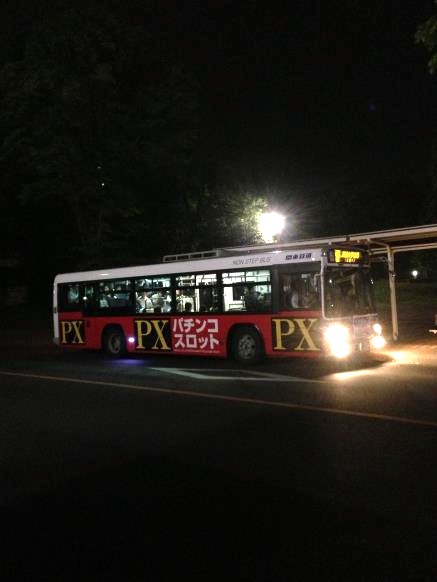 背景
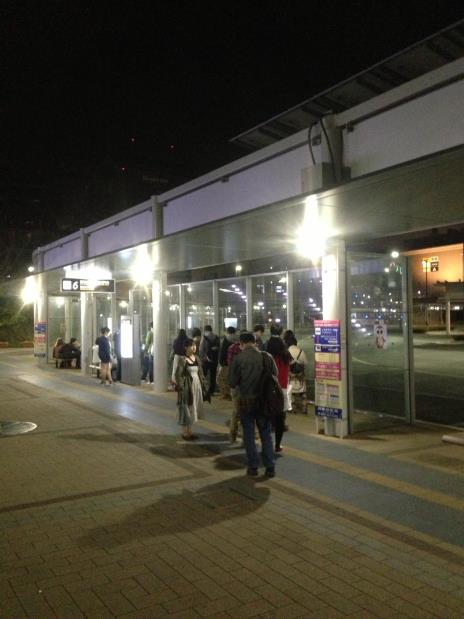 問題提起
目標
現状
現地調査
アンケート調査
予備調査
参考文献
つくばエクスプレスの終電は
0時43分につくばセンター着
しかし！！
筑波大学循環バスの終バスは22時40分
[Speaker Notes: みなさんは、夜間につくばセンターから、大学方面まで帰るのにバスがないと不便と感じた事はありませんか？

昼まであれば筑波大学循環バスがあるので不便はありませんが、そのバスは22時40分が最後です。
TXの最終が0時43分
それ以降、11本もの電車がセンターに到着します。それらの電車に乗っている乗客は帰る足がありません

ほかに社会的背景はないのか？]
背景
問題提起
目標
現状
現地調査
アンケート調査
予備調査
参考文献
22時40分以降…
筑波大生は帰宅手段に困ってるのでは!？
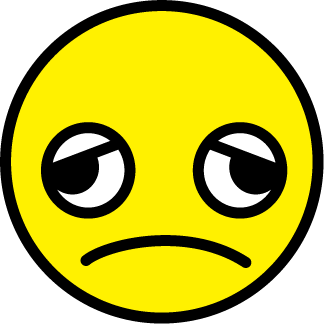 バスがないと
安全に、かつ楽に、それも安価で帰れない…
[Speaker Notes: 対象は筑波大生で！　たしかに他にタクシーや自転車という手もある、それでもバスがあれば1番よいはず！という強調。]
背景
問題提起
目標
現状
現地調査
アンケート調査
予備調査
参考文献
筑波大学循環バスの終バスが22時40分
である影響はこんなところにも！！
帰宅する人を迎えに来ている
停車禁止ゾーンで待ち合わせ
違法停車する自動車
自転車でつくばセンターへ
有料駐輪場は利用したくない
違法駐輪する自転車
22時40分に間に合うように、つくばセンターへ
時間の使い方が制限される
終バスに乗らなければならない人々
[Speaker Notes: 22時40分以降バスがないことから、上記のような問題が起きているという　可能性がある　ということ。]
背景
問題提起
目標
現状
現地調査
アンケート調査
予備調査
参考文献
ところで‥
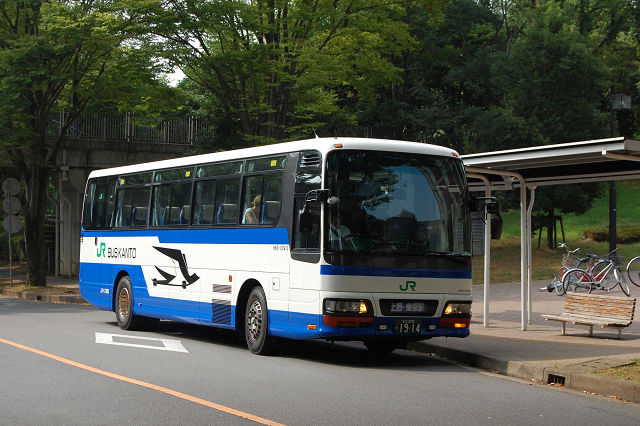 筑波大学
東京駅
[Speaker Notes: つくばー東京間のバスの存在を示す。

このバスが、22：40以降もつくばセンターを通り過ぎている事を言う。

時間まで情報として言う]
背景
問題提起
目標
現状
現地調査
アンケート調査
予備調査
参考文献
東京-つくばバス　＝　つくば号
関東鉄道•JRが共同で運営
50席(補助席も含む)
座席は先着順による定員制(予約不可)
東京駅からのみ乗車可能
料金(片道)：大人1150円　小人580円
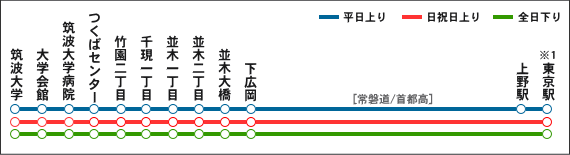 ここが筑波大学構内！
[Speaker Notes: つくば号は1日44本。]
背景
問題提起
目標
現状
現地調査
アンケート調査
予備調査
参考文献
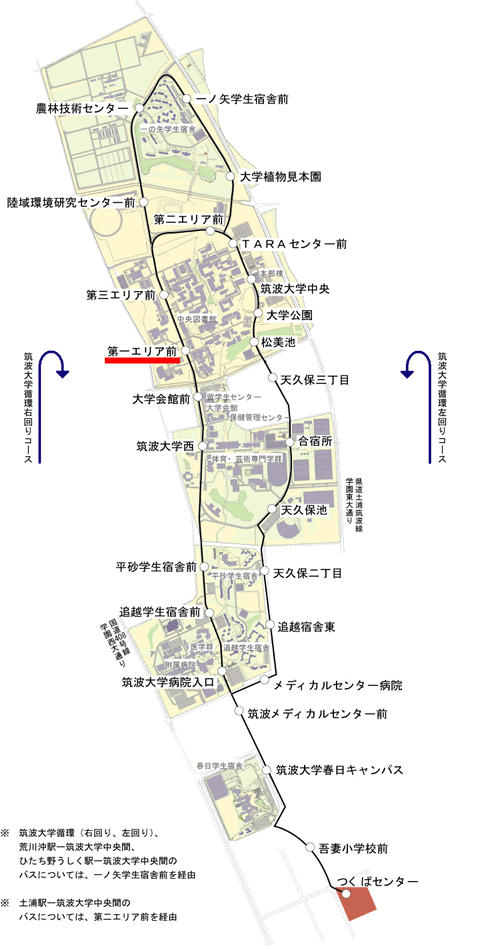 つくば−東京間のバス(つくば号•ミッドナイトつくば号)路線図
筑波大学中央
大学会館
筑波大学病院
つくばセンター
背景
問題提起
目標
現状
現地調査
アンケート調査
予備調査
参考文献
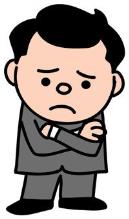 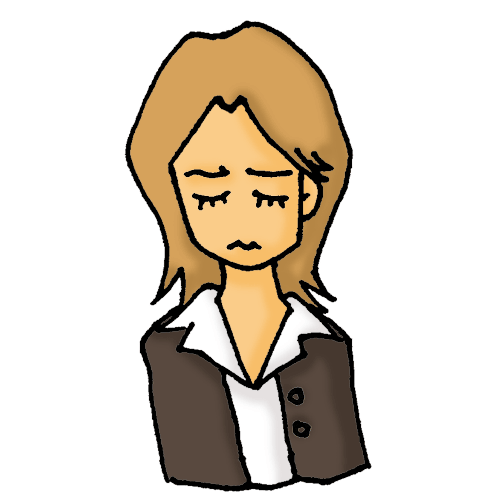 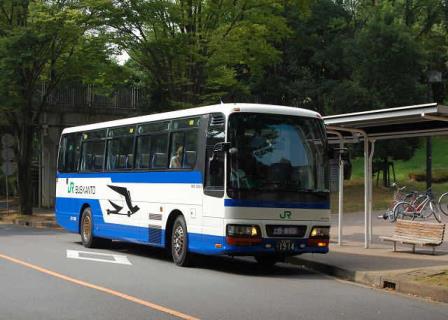 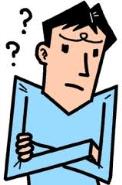 つくば号に…
22時40分以降もバスで帰りたい人々を
[Speaker Notes: この東京−つくば間のバスに、つくばセンターからお客さんを乗せられるようにしよう！

帰宅に困っている人の定義が曖昧

最大]
背景
問題提起
目標
現状
現地調査
アンケート調査
予備調査
参考文献
つくば号が路線バス化することにより、
利用する人の幅は広がる
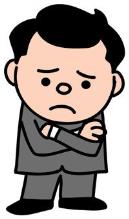 TXを利用し、つくばセンターに帰ってきた人

つくばセンター付近で夜遅くまで仕事、アルバイトをしていた人

つくばセンター付近で夜遅くまで遊んで　　　いた人
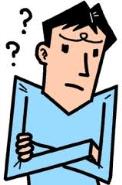 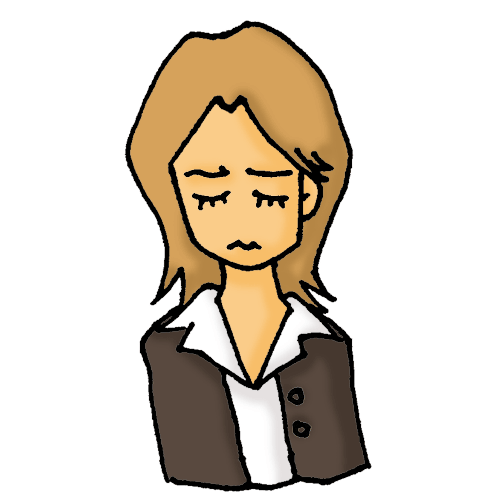 背景
問題提起
目標
現状
現地調査
アンケート調査
予備調査
参考文献
つくば号が路線バス化することにより、
利用する人の幅は広がる
つくば号に
つくばセンターから
乗車可能にしよう！！
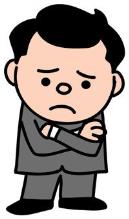 TXを利用し、つくばセンターに帰ってきた人

つくばセンター付近で夜遅くまで仕事、アルバイトをしていた人

 つくばセンター付近で夜遅くまで遊んで　　　いた人
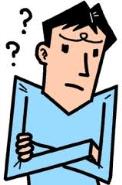 実現させるために
関鉄•JRに提案しよう！！
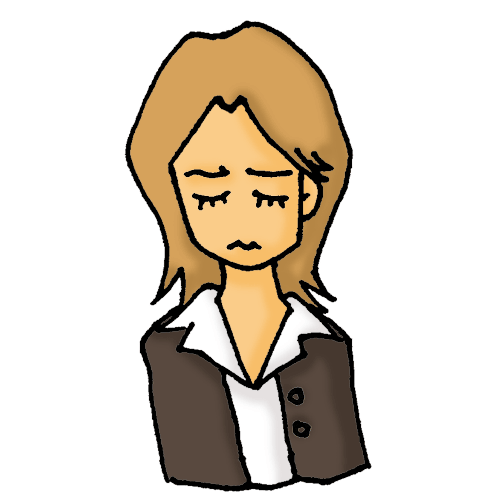 背景
問題提起
目標
現状
現地調査
アンケート調査
予備調査
参考文献
目標
現状
現地調査
アンケ｜ト調査
現状のつくば号の運行時間で、目標達成は
可能か？
つくば号につくばセンター
から乗客を乗せるだけの空席はあるのか？
では、実際に
筑波大生にその需要はあるのか？
[Speaker Notes: この東京−つくば間のバスに、つくばセンターからお客さんを乗せられるようにしよう！

帰宅に困っている人の定義が曖昧

最大]
背景
問題提起
目標
現状
現地調査
アンケート調査
予備調査
参考文献
TXと高速バスつくば号のつくばセンター到着時刻
22時40分
23時
24時
25時
TX
つくば号
ミッドナイト
	つくば号
大学循環
　　バス最終
TX
高速バスつくば号
TX快速
[Speaker Notes: 快速は、乗客が多いと思われるため、オレンジで色分け。
ミッドナイトつくば号は、通常のつくば号と比べて料金が高くなっているので示しておく。詳しいつくば号との違いは、レジュメを参照。]
背景
問題提起
目標
現状
現地調査
アンケート調査
予備調査
参考文献
TXと高速バスつくば号つくばセンター到着時刻
22時40分
つくば号は
どの時間帯にも等間隔で運行しており
TXからの乗り継ぎも可能！
23時
24時
25時
TX
つくば号
ミッドナイト
	つくば号
大学循環
　　バス最終
TX
高速バスつくば号
TX快速
〜つくば号〜
・ほぼ等間隔の発着
・夜遅くまでの運行
→ある程度のバス利用者数を見込めるのでは？
つくば号の現状を調査して、キャパシティを調べよう！
では、
つくばセンターから乗客を乗せるだけの空席はあるのか？
背景
問題提起
目標
現状
現地調査
アンケート調査
予備調査
参考文献
実施目的
つくばセンター到着時点で新たに乗客を乗せるだけの　　　　　キャパシティがあるかどうか調査する
・つくばセンター以降の高速バスの下車人数を把握する
・つくば号の利用者の属性を把握する

実施日　５/１（水）
実施対象　22：40以降の高速バス8便
調査体制　各バス停に2〜3人を配置
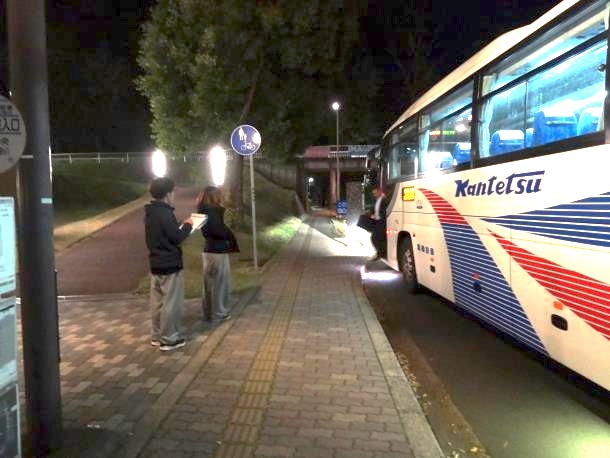 背景
問題提起
目標
現状
現地調査
アンケート調査
予備調査
参考文献
筑波大学病院
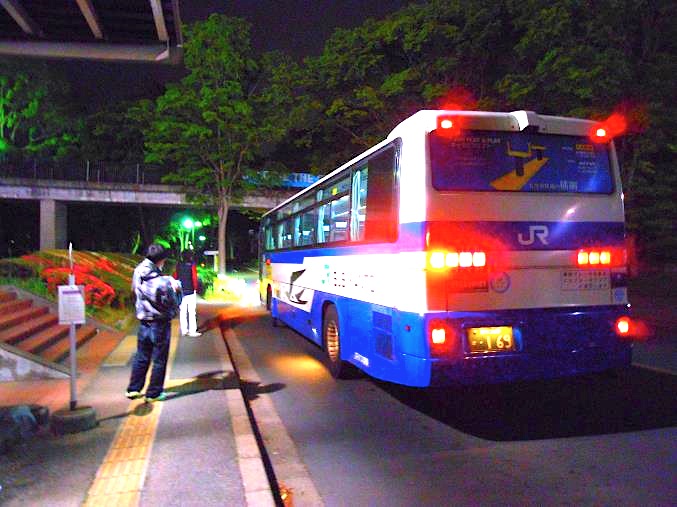 大学中央
背景
問題提起
目標
現状
現地調査
アンケート調査
予備調査
参考文献
[Speaker Notes: 22：40以降に行った。

これは絶対変える！]
背景
問題提起
目標
現状
現地調査
アンケート調査
予備調査
参考文献
[Speaker Notes: 0；05分つくばセンター着の高速バスはミッドナイトつくば号の前という事もあり、それぞれのバス停で下車人数は多かった。


これは絶対変える！


また、最後のバスは来なかった。

結果的に、センター以降に乗車している人は少ないという事が分かった調査となった。]
背景
問題提起
目標
現状
現地調査
アンケート調査
予備調査
参考文献
背景
問題提起
目標
現状
現地調査
アンケート調査
予備調査
参考文献
つくば号のキャパシティは十分ある！
キャパシティがあることは分かったけど、実現したら本当に需要はあるか？？
アンケートで夜間バス需要があるか調査しよう！！
夜に循環バスがなくなって困る人は多いはず・・
背景
問題提起
目標
現状
現地調査
アンケート調査
予備調査
参考文献
目的
つくば号をつくばセンターから乗車可能にした場合、どんな人がどのくらい乗るのか調査するため

どのような条件のもとなら利用者がより多くなるのか知るため
背景
問題提起
目標
現状
現地調査
アンケート調査
予備調査
参考文献
仮説
少なくとも筑波大学の中だけである程度の利用者がいるのではないか

居住地によってつくば号の利用者数が異なるのではないか

特定の条件を加えることでつくば号の利用者の数が　変化するのではないか
ex.乗降可能なバス停の増加、夜間利用可能な待合室の設置
背景
問題提起
目標
現状
現地調査
アンケート調査
予備調査
参考文献
調査の流れ
居住地ごとに
分類
アンケート
実施場所
居住地ごとの需要データ
拡大
大学の講義
春日
4丁目
春日4丁目
平砂宿舎
層別抽出法
一の矢
宿舎
天久保2丁目
大学循環バス停
(チョイスベース)
•••
•••
[Speaker Notes: チョイスベースとは、調べたい交通手段を実際に利用している人を対象とした調査
層別抽出法はレジュメに簡単に説明あり。]
背景
問題提起
目標
現状
現地調査
アンケート調査
予備調査
参考文献
サンプリング方法
講義で行うアンケート調査について
属性の異なる多くの筑波大学生のデータ欲しい
性別、学年、学類
教職の授業が一番理想的な授業では！？
背景
問題提起
目標
現状
現地調査
アンケート調査
予備調査
参考文献
サンプリング方法
背景
問題提起
目標
現状
現地調査
アンケート調査
予備調査
参考文献
サンプリング方法
バス停で行うアンケート調査について
調査を行うバス停の選定方法
町丁目別の居住地域ごとに循環バスの利用頻度が異なると仮定
十分なサンプル数を確保できると
予測されるバス停を選定しよう
社会人データ出典：平成22年国勢調査（職業等基本集計に関する集計）
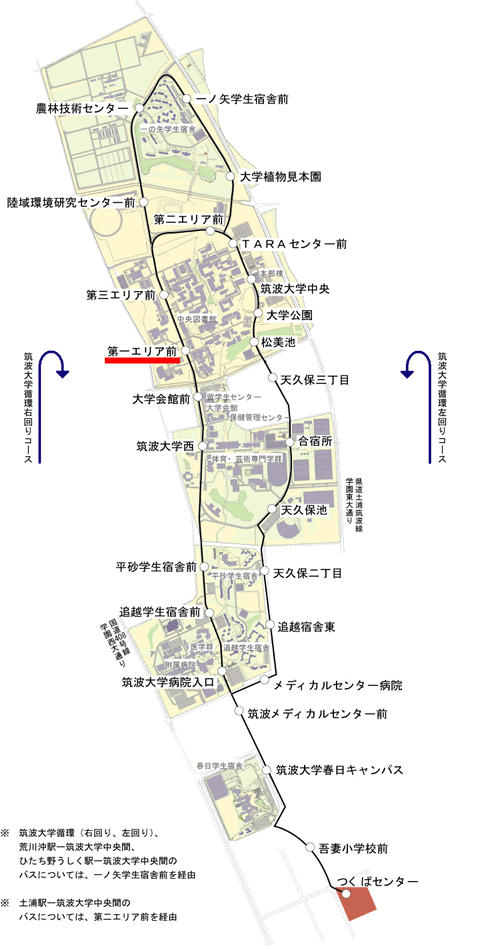 アンケート調査を行う
バス停を決定！
一の矢学生宿舎前
大学会館
平砂学生宿舎前
天久保二丁目
追越学生宿舎前
追越宿舎東
社会人データ出典：平成22年国勢調査（職業等基本集計に関する集計）
背景
問題提起
目標
現状
現地調査
アンケート調査
予備調査
参考文献
サンプリング方法
バス停で行うアンケート調査について
実施日：5月28日（火）、5月29日（水）

実施方法：前に示したバス停においてバスを待っている人
　　　　　　全員にアンケート調査を行う。

調査体制：各バス停2人を配置。
背景
問題提起
目標
現状
現地調査
アンケート調査
予備調査
参考文献
サンプリング方法
バス停で行うアンケート調査について
5月28日（火）調査対象バス停と時刻(右回り)
[Speaker Notes: センターに向かう人はもちろんとりたい。
大学に向かう人も、「普段バスを利用する学生」のデータとして必要。よって左右回り関係なく、全てのバスにて行う。]
背景
問題提起
目標
現状
現地調査
アンケート調査
予備調査
参考文献
サンプリング方法
バス停で行うアンケート調査について
5月29日（水）調査対象バス停と時刻(左回り)
背景
問題提起
目標
現状
現地調査
アンケート調査
予備調査
参考文献
アンケートの構成
1.個人属性

2.普段の交通行動
学内循環バスの利用状況
自動車・原付等の所有の有無
夜間につくばセンターから帰宅する頻度

3.仮に、つくば号がつくばセンターから
　 乗車可能になった場合の交通行動
背景
問題提起
目標
現状
現地調査
アンケート調査
予備調査
参考文献
分析方法
重回帰分析
つくば号に乗車可能になったとき、どのような条件のもとであれば、よりバスを利用したいと思うのかを明らかにする

〜条件〜
•学内循環バスの定期利用可能　　
•夜間利用可能で安全かつ快適な待合室の有無　　
•学内循環バスと同じバス停に停車　　　　
•バス利用者の飲酒の有無　　　•バス利用者の体調の状態
•バス利用時の天候の状態　　　•乗車可能なバス停の増加
アンケートの結果を
分析・検定し、需要を把握する！
関鉄・JRに提案しよう！
実現へと結びつけるため、資料を作成！
背景
問題提起
目標
現状
現地調査
アンケート調査
今後の流れ
参考文献
背景
問題提起
目標
現状
現地調査
アンケート調査
予備調査
参考文献
画像・路線図の引用元：
関東鉄道オフィシャルサイトhttp://www.kantetsu.co.jp/
筑波大学学内マップ　http://www.tsukuba.ac.jp/

時刻表の情報源：
つくばエクスプレス　http://www.mir.co.jp/
高速バス　http://www.kantetsu.co.jp/bus/highway/center/timetable.pdf

筑波大学　居住地ごとの学生数　http://www.tsukuba.ac.jp/
ご清聴ありがとうございました。
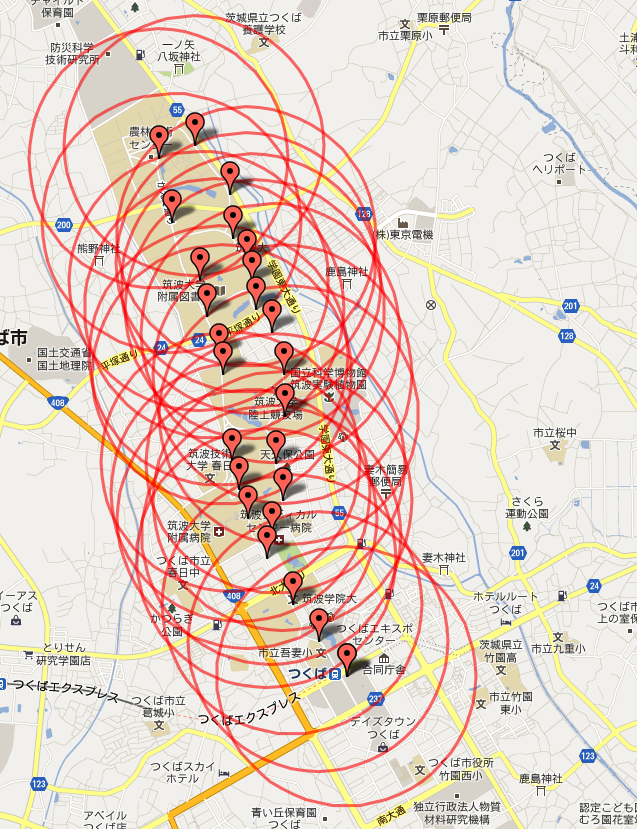 つくばセンターから半径1km圏内


筑波大学循環バスの各バス停から半径1km圏内
背景
問題提起
目標
現状
現地調査
アンケート調査
予備調査
参考文献
学生宿舎
筑波大周辺の
アパート
他地域
筑波大周辺に住む社会人
アンケートの対象となる母集団
背景
問題提起
目標
現状
現地調査
アンケート調査
予備調査
参考文献
学生宿舎
筑波大周辺の
アパート
実家
学生宿舎
筑波大周辺の
アパート
他地域
筑波大周辺に住む社会人
36％
48％
16％
講義で行う
アンケート調査の母集団
（アンケート配布数決定に使用）
背景
問題提起
目標
現状
現地調査
アンケート調査
予備調査
参考文献
学生宿舎
学生宿舎
筑波大周辺の
アパート
筑波大周辺の
アパート
他地域
48％
筑波大周辺に住む社会人
筑波大周辺に住む社会人
52％
バス停で行うアンケート調査の母集団
（これを町丁目ごとに分類したデータを、調査を行うバス停決定に使用。）
[Speaker Notes: 町丁目ごとに分類したデータはバス停での調査のスライドで説明します！！！]
地域の路線バスとしても利用されている
高速バスの事例
1．高速バスとして、かつ地域の路線バスとして動いているバス

2．もともとは高速バスとしてのみ走っていたが、地域の路線バス
として、途中の停留所でお客を乗せるようになった事例だとなお
よい。
[Speaker Notes: 広島県新幹線口と益田駅(島根県益田市)を結ぶ昼行の高速バス。長距離路線ではあるが、半分以上は一般道を経由し、島根南部から、広島県の西部の停留所42〜43カ所にとまる。それぞれの停留所で乗り降り自由、自由席。（定員あり）
一日6往復、2〜3時間おきで運行しているが、1つ1つの停留所で止まるため時間がかかってしまうこと、市街地を迂回する場合に道路渋滞にぶつかり、遅れてしまう事などが問題点。

他にも　同じ石見交通による　いわみエクスプレス（新木場町ー東京）島根県内の地域移動
小田急箱根高速バス　新宿駅〜御殿場〜桃源台　を結ぶ高速バス　箱根地域での一般路線バスとして利用]
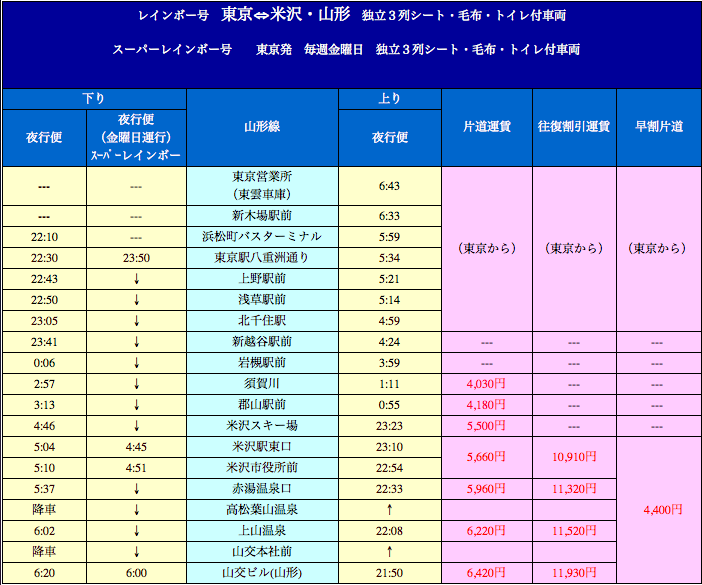 背景
問題提起
目標
現状
現地調査
アンケート調査
予備調査
参考文献
TXと高速バスつくば号のつくばセンター到着時刻
22時40分
23時
24時
25時
TX
つくば号
ミッドナイト
	つくば号
大学循環
　　バス最終
TX
高速バスつくば号
TX快速
[Speaker Notes: 快速は、乗客が多いと思われるため、オレンジで色分け。
ミッドナイトつくば号は、通常のつくば号と比べて料金が高くなっているので示しておく。詳しいつくば号との違いは、レジュメを参照。]
バス停アンケート　具体的な動き方
バス停ではアンケートを書く時間があるか？
→つくばセンターへ向かう人に、バスの中で
　　　　　アンケートを書いてもらい、センターで回収する。
センターへ向かわない人は、対象から外す。

なお、関東鉄道に事前に調査の依頼を入れてから、バス停アンケートを開始する予定。
関東鉄道へ提案
まず、関東鉄道に、お話をさせてもらえるか依頼する。


今の段階で6月14日（金）に提案しにいければ　
‥と、考えている。